Breadboad par Dominique
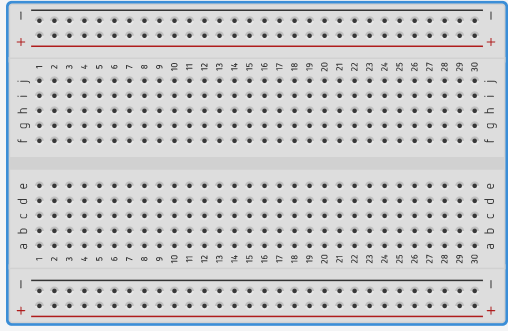